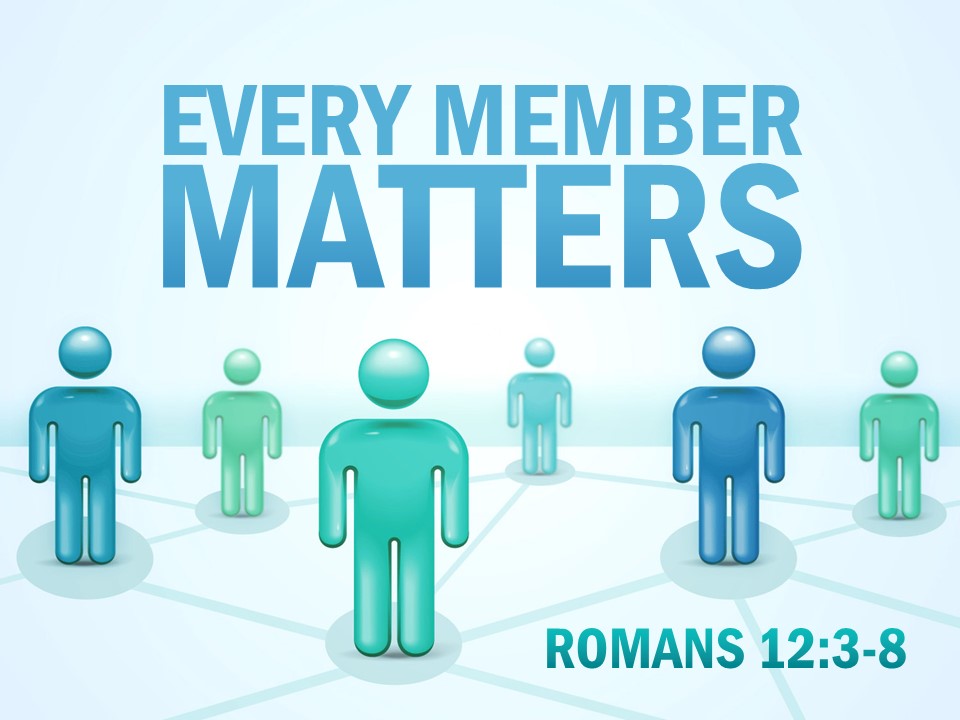 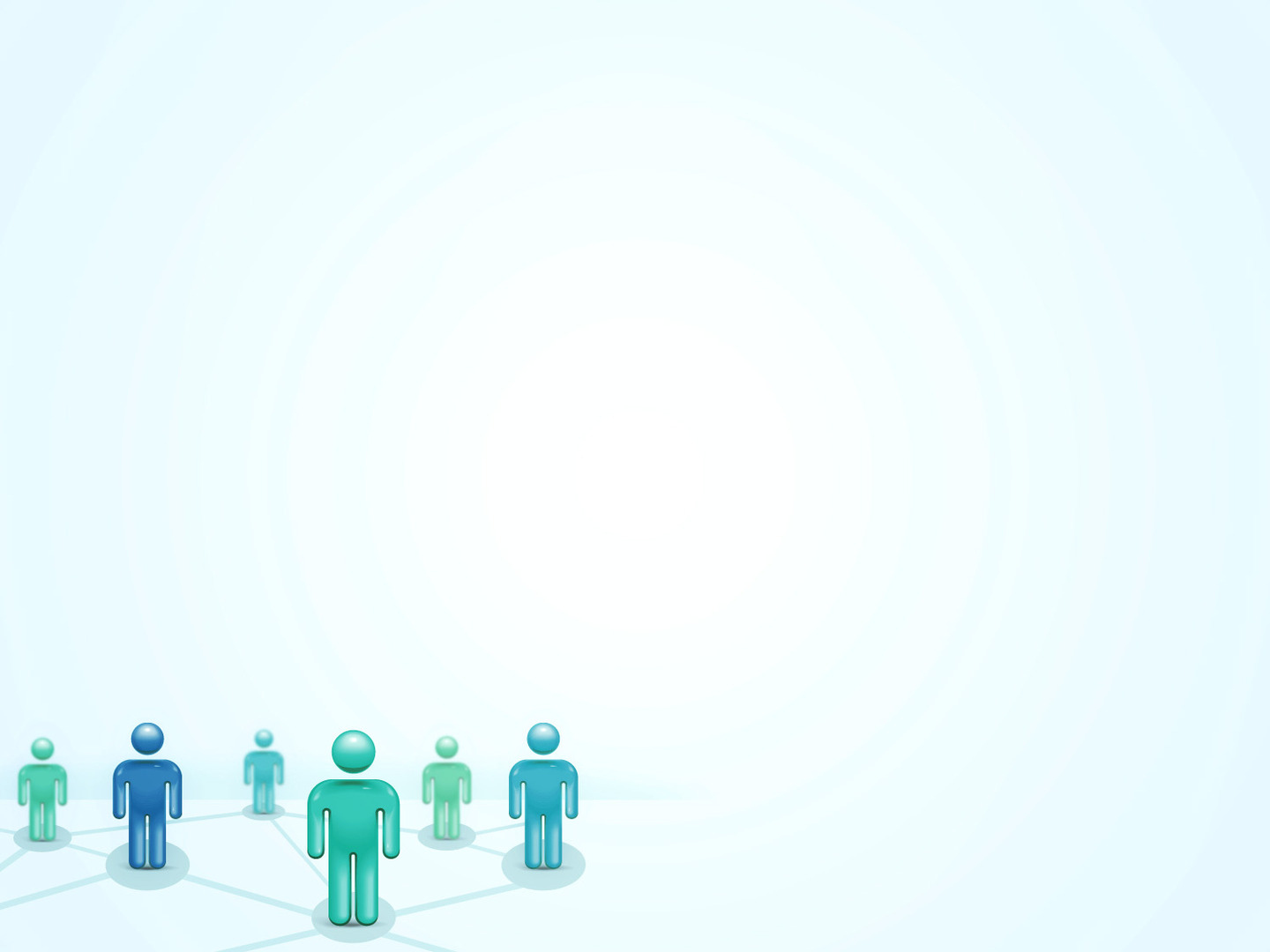 Romans 12:1, 2

1 I appeal to you therefore, brothers, by the mercies of God, to present your bodies as a living sacrifice, holy and acceptable to God, which is your spiritual worship. 2 Do not be conformed to this world, but be transformed by the renewal of your mind, that by testing you may discern what is the will of God, what is good and acceptable and perfect.
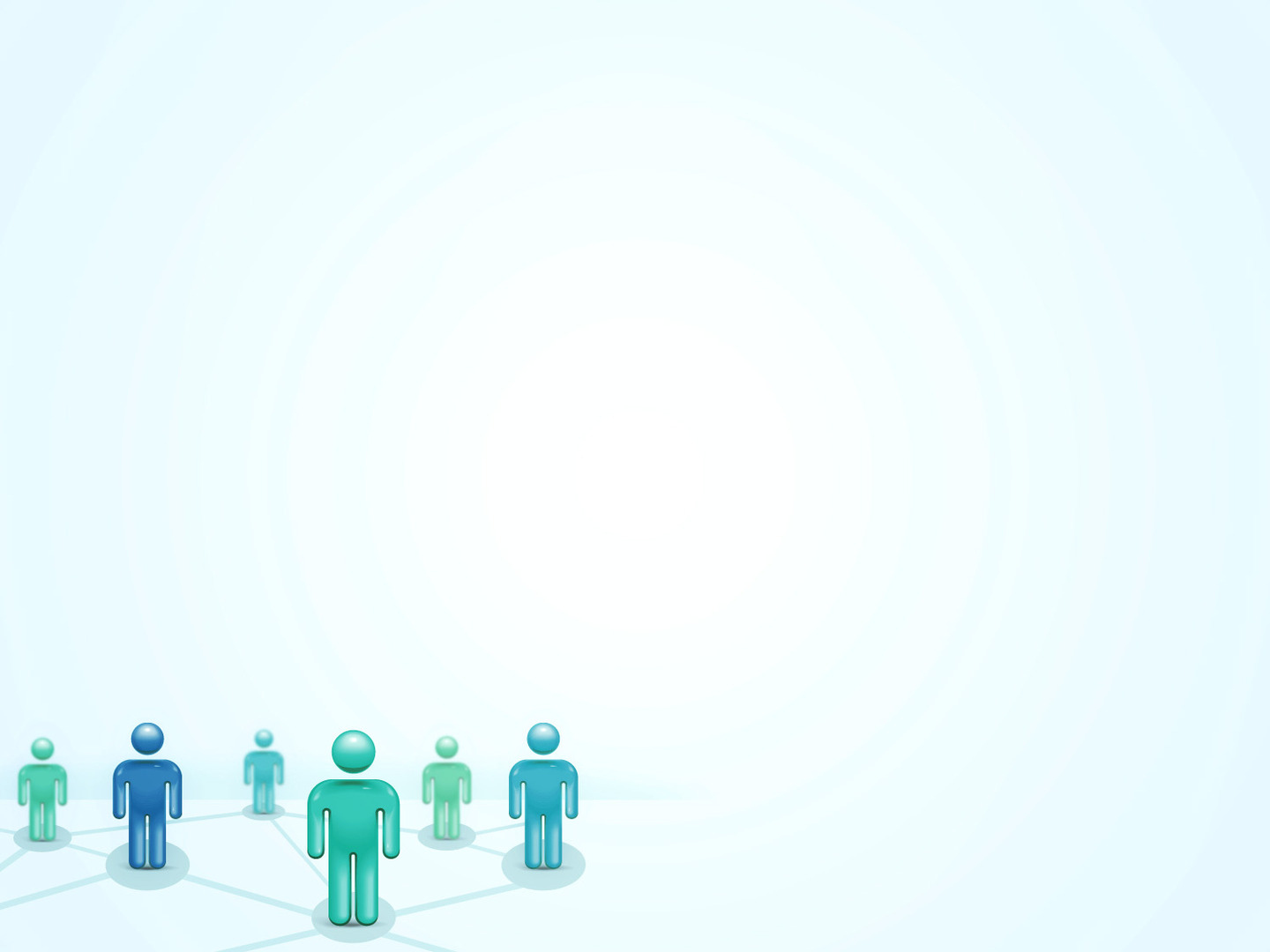 Romans 12:3

3 For by the grace given to me I say to everyone among you not to think of himself more highly than he ought to think,
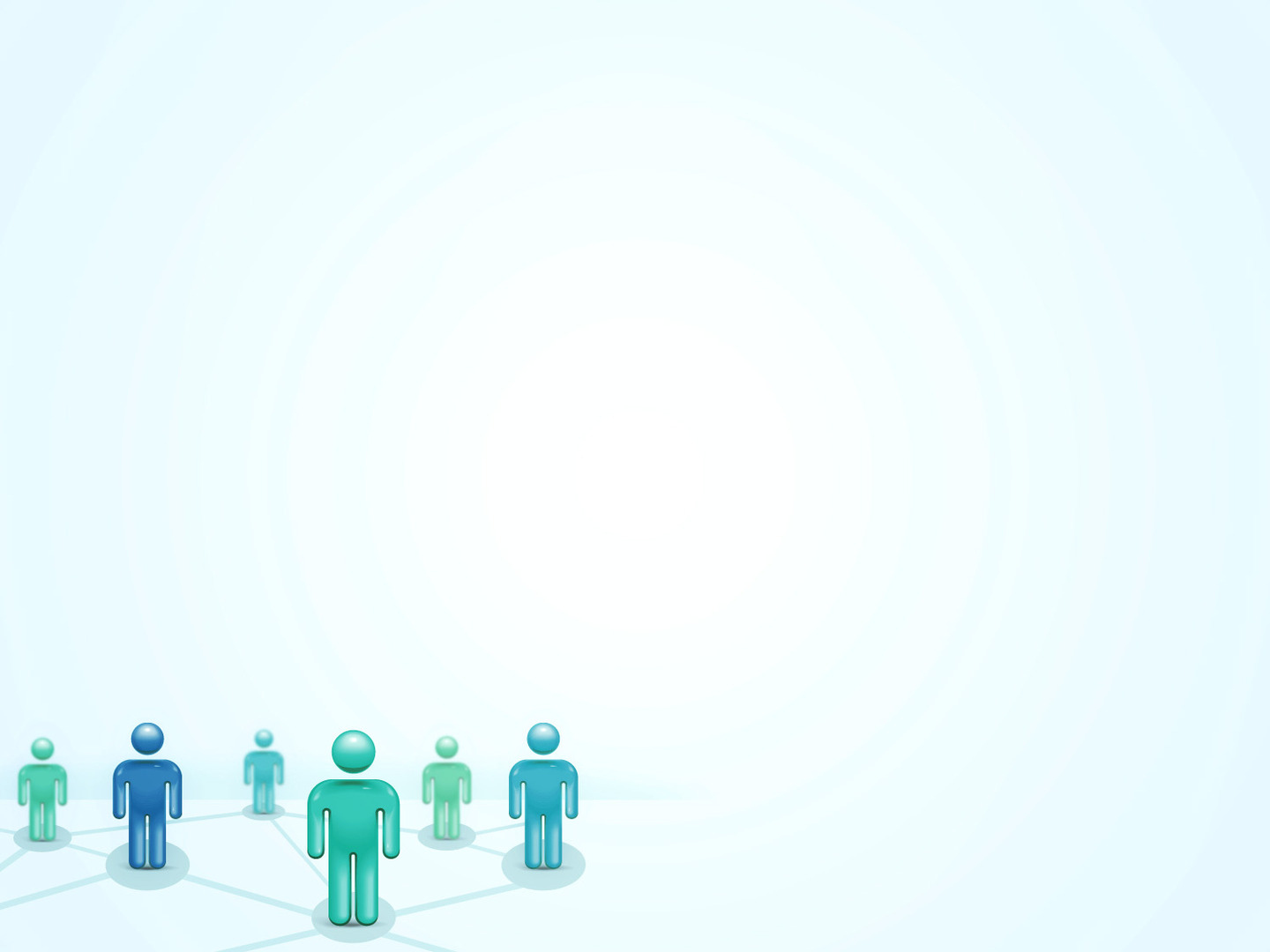 2 Corinthians 12:7

7 So to keep me from becoming conceited because of the surpassing greatness of the revelations, a thorn was given me in the flesh, a messenger of Satan to harass me, to keep me from becoming conceited.
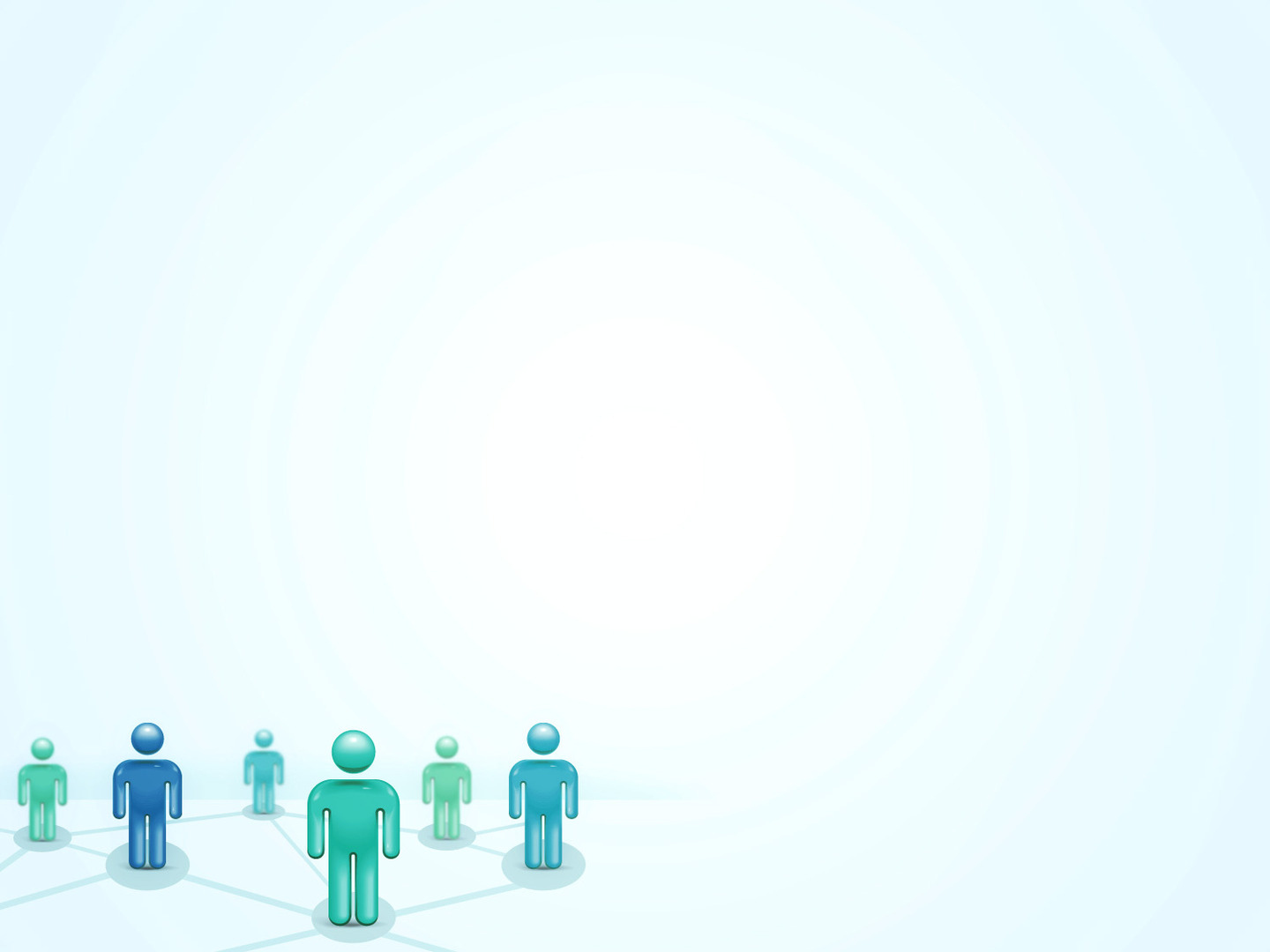 Romans 12:3

3 For by the grace given to me I say to everyone among you not to think of himself more highly than he ought to think,
but to think with sober judgment, 
each according to the measure of faith that God 
has assigned.
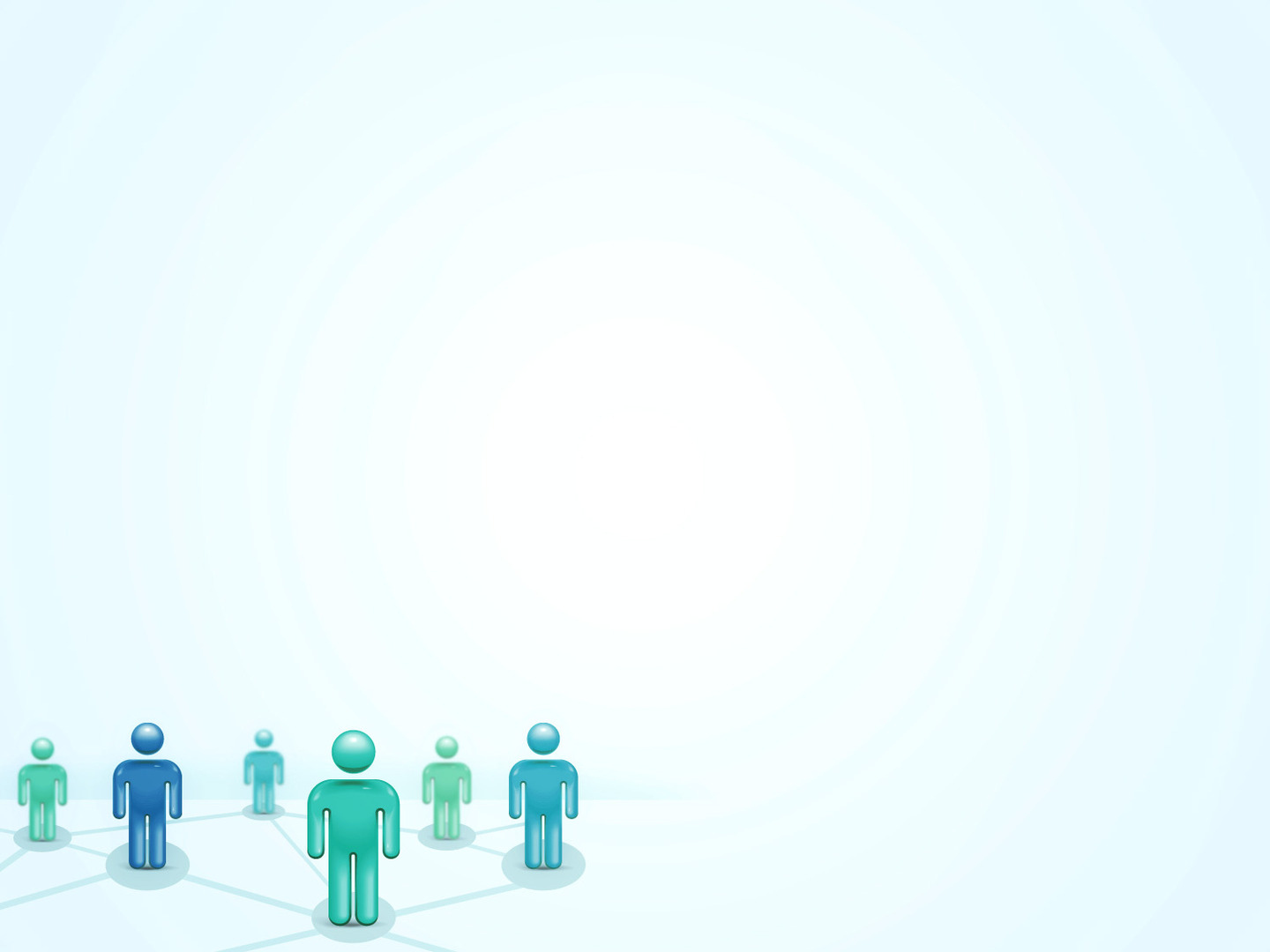 Romans 12:4, 5

4 For as in one body we have many members, and the members do not all have the same function, 5 so we, though many, are one body in Christ, and individually members one of another.
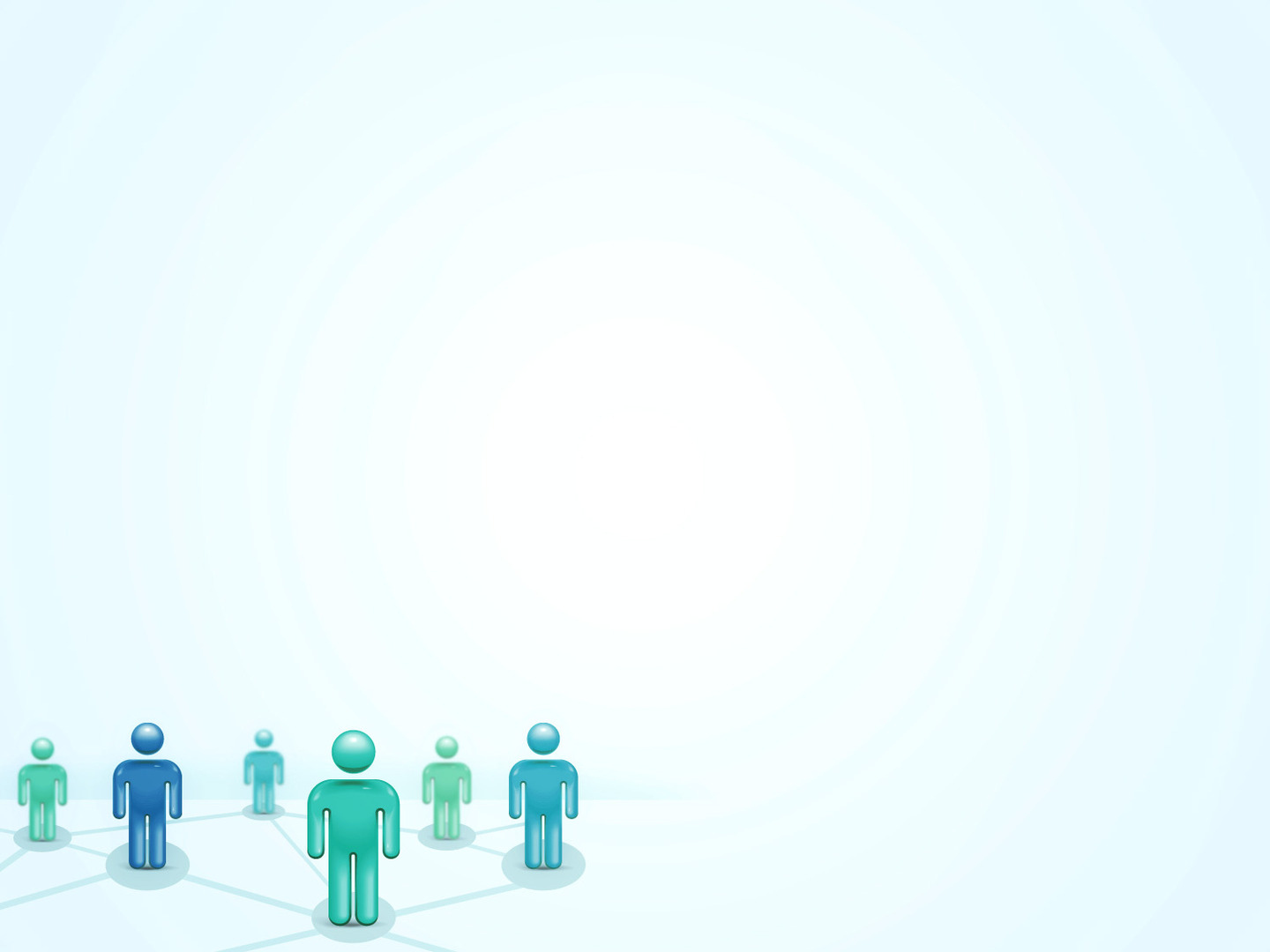 Romans 12:6-8

6 Having gifts that differ according to the grace given to us, let us use them: if prophecy, in proportion to our faith; 7 if service, in our serving; the one who teaches, in his teaching; 8 the one who exhorts, in his exhortation; the one who contributes, in generosity; the one who leads with zeal; the one who does acts of mercy, with cheerfulness.
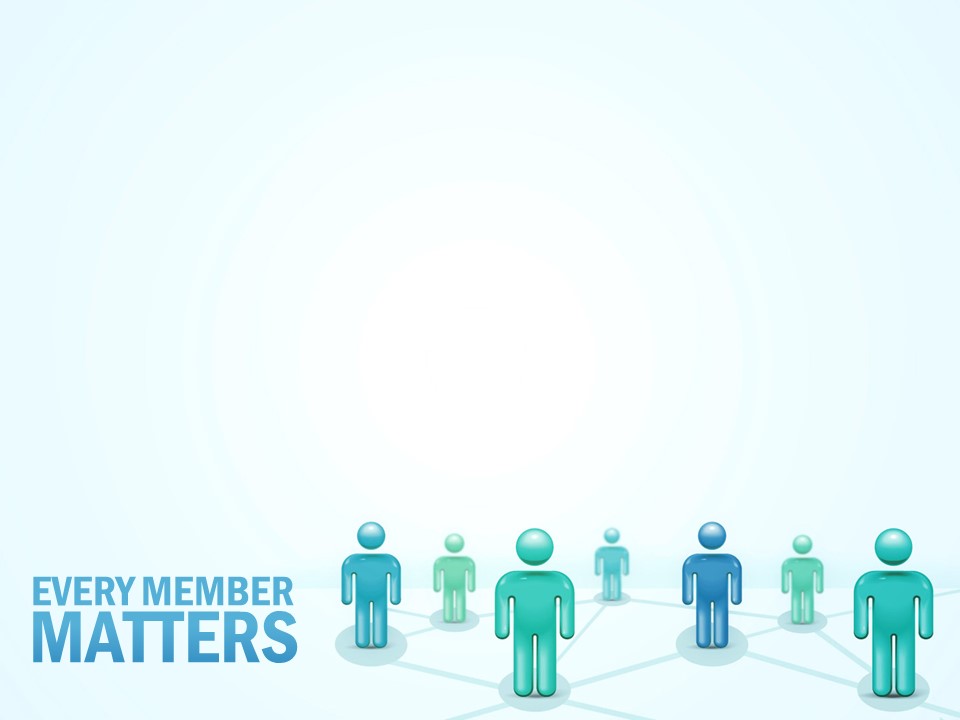 Prophecy

originally referred to people “speaking forth” the word of God through miraculous revelation

today, people “speak forth” the Word of God through the revealed scriptures
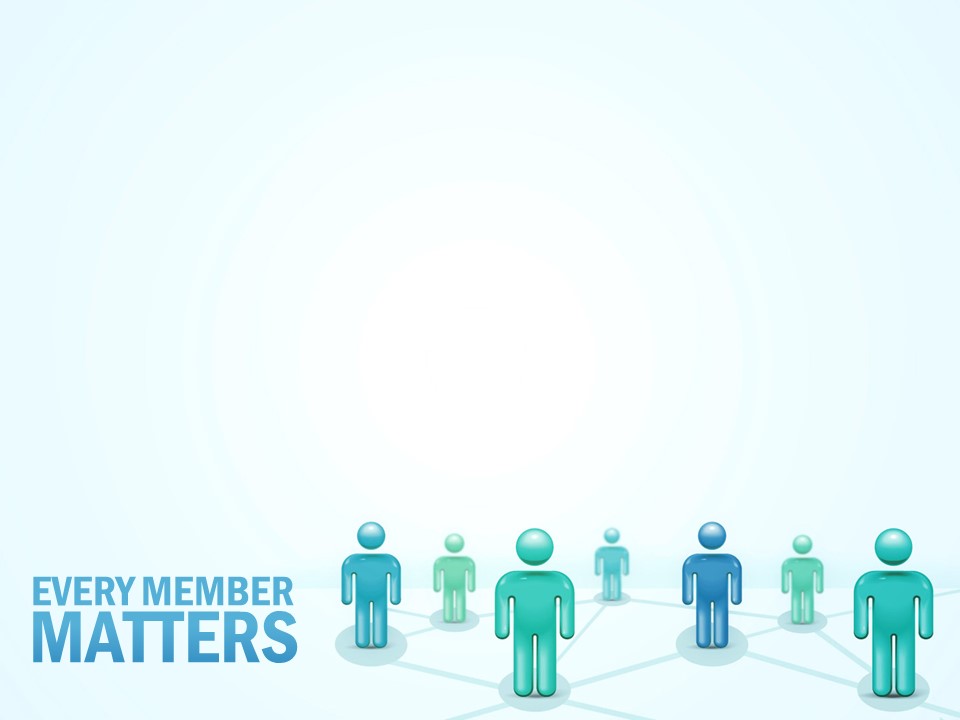 Service

Looking for opportunities to meet needs

Providing transportation

Preparing communion

Making Bible class material

Stocking and organizing the resource room
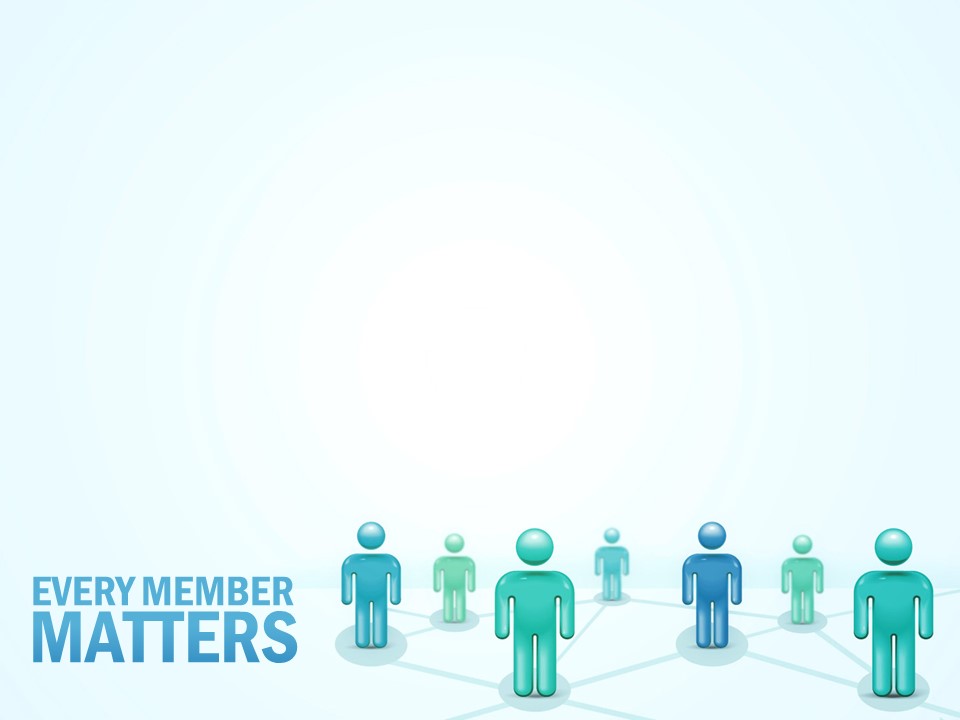 Teaching

A desire for people to learn about God

Personal Bible studies

Ladies Bible class

Older couples teaching younger couple

Sunday Bible classes
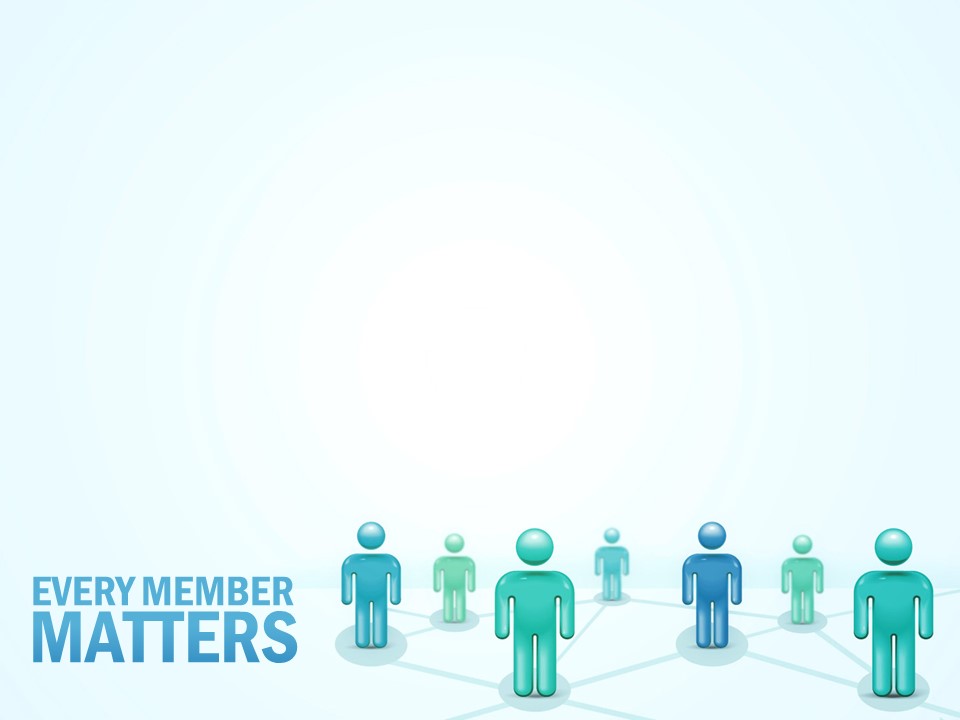 Exhorting

Looking for ways to uplift and encourage 

Encouraging others to live out what they’ve been taught

Reaching out to the downtrodden 

Offering encouraging words

Sending letters in the mail
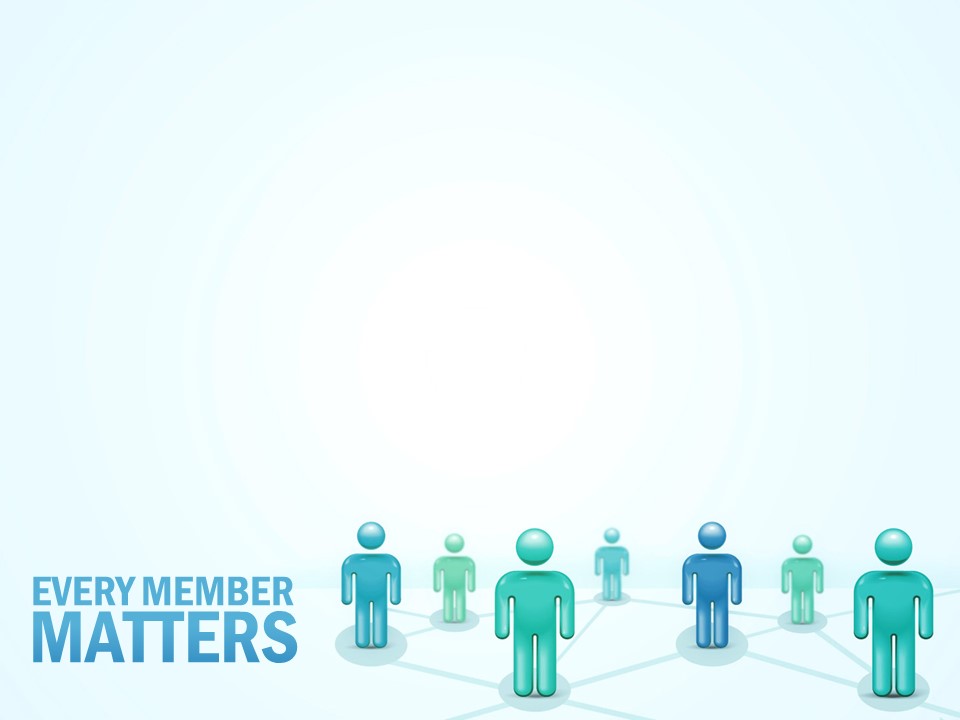 Contribution

Willingness to offer financial/material resources

Buying groceries 

Paying for a meal

Supporting a preacher

Assisting with overseas ministry
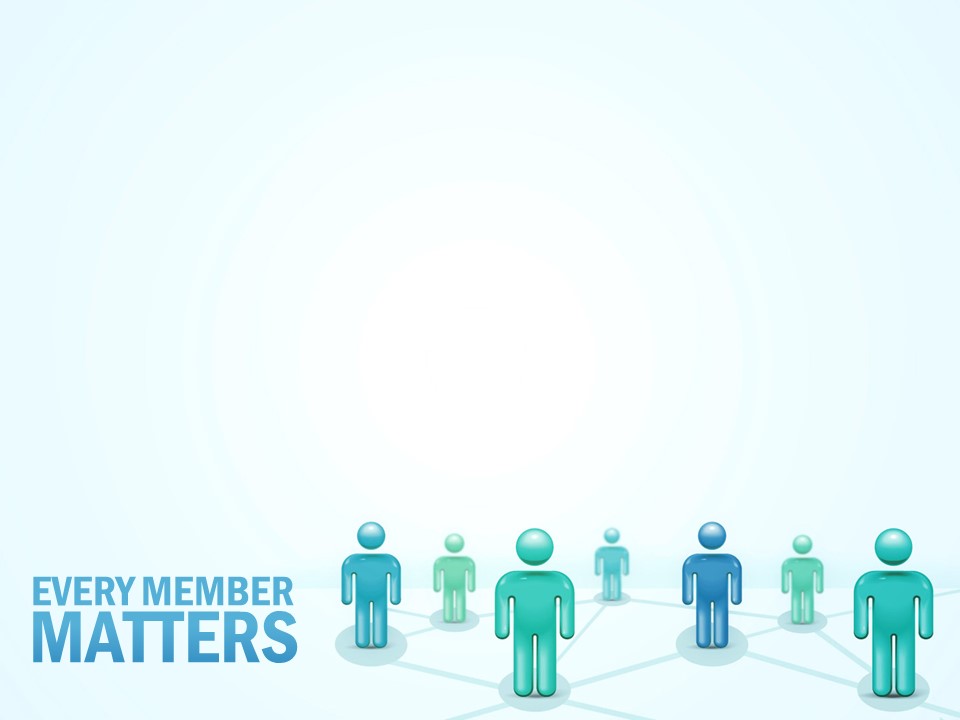 Leadership

Stepping up and providing direction through service

Elders

Organizing rides and meal lists

Volunteering for the Welcome Station

Offering to secure the building
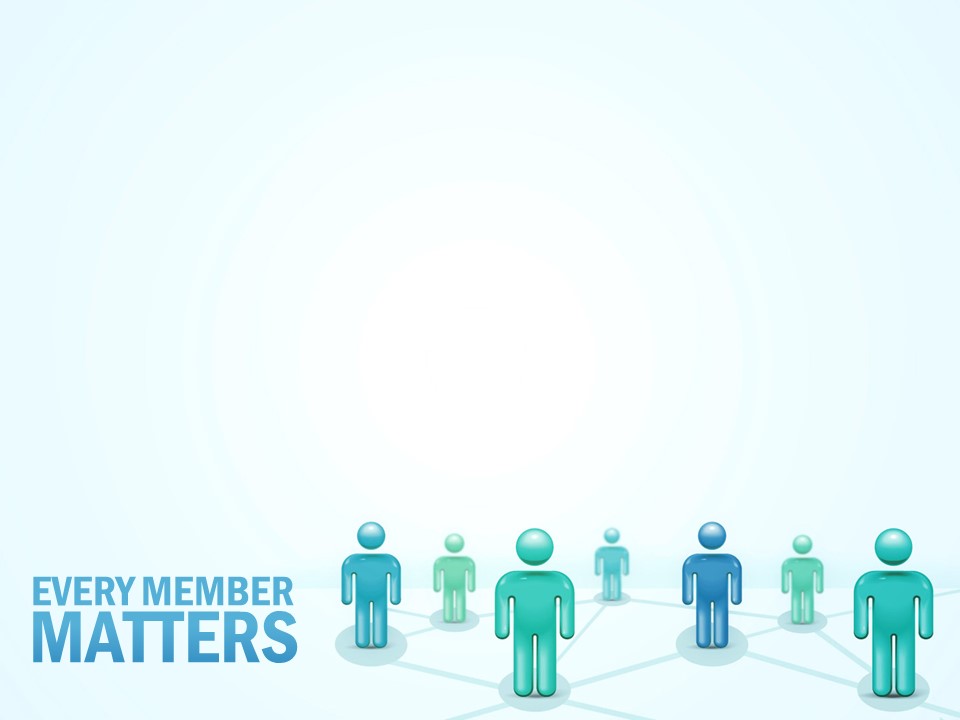 Acts of Mercy

Administering aid to the sick and suffering

Giving rides to appointments

Picking up prescriptions

Praying with them

Being a willing listener
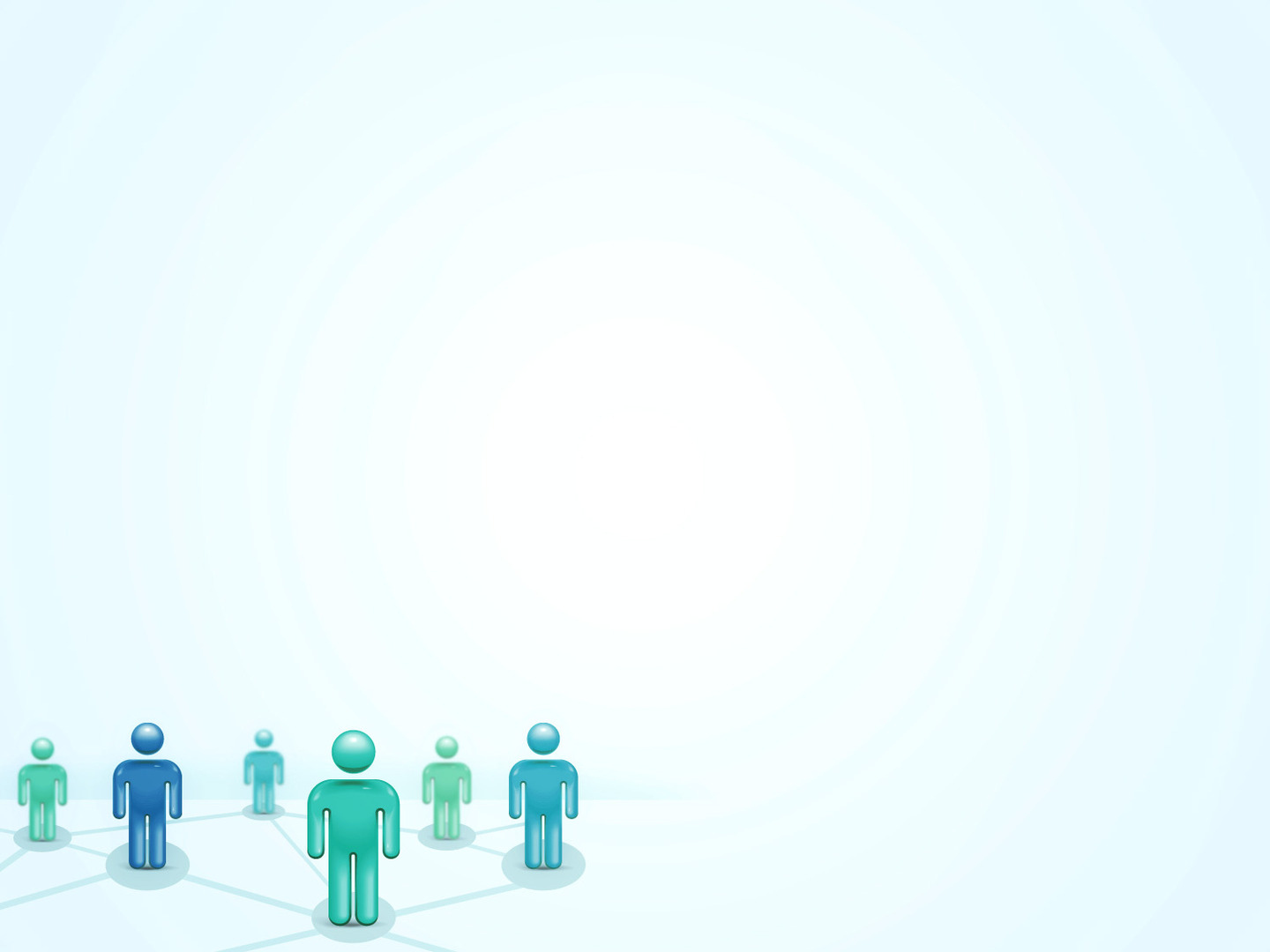 Romans 12:6-8

6 Having gifts that differ according to the grace given to us, let us use them: if prophecy, in proportion to our faith; 7 if service, in our serving; the one who teaches, in his teaching; 8 the one who exhorts, in his exhortation; the one who contributes, in generosity; the one who leads with zeal; the one who does acts of mercy, with cheerfulness.
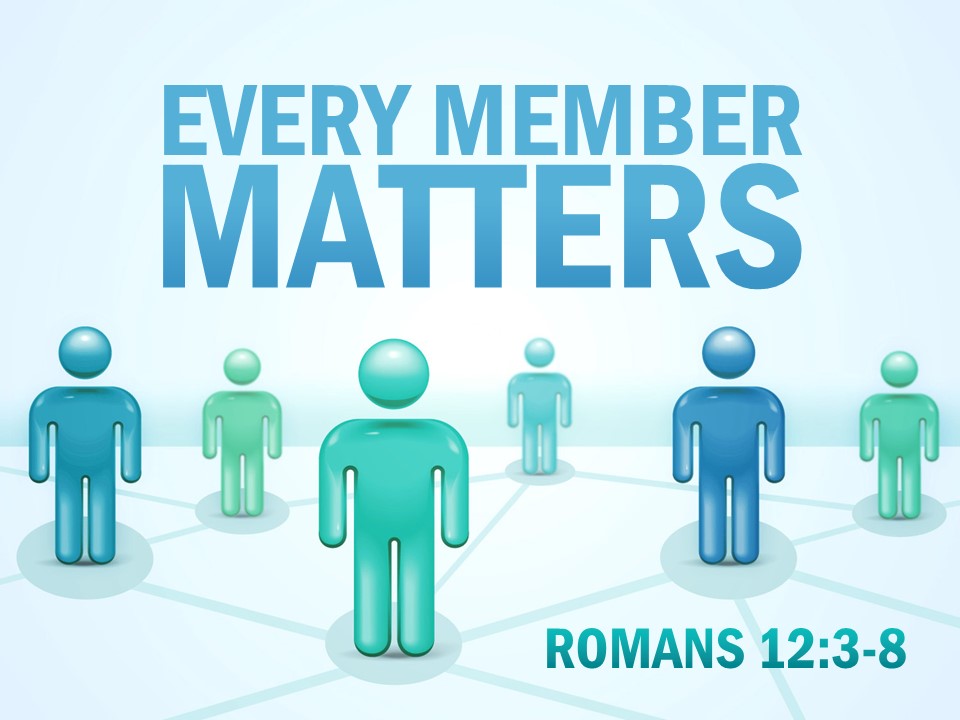